«Північна перлина» Британії
Единбург
Одне з найкрасивіших міст Європи, Единбург єдиний у двох особах
Вулиця Принців
Вулиця Принців побудована в 
19 столітті і названа так на честь королівських синів
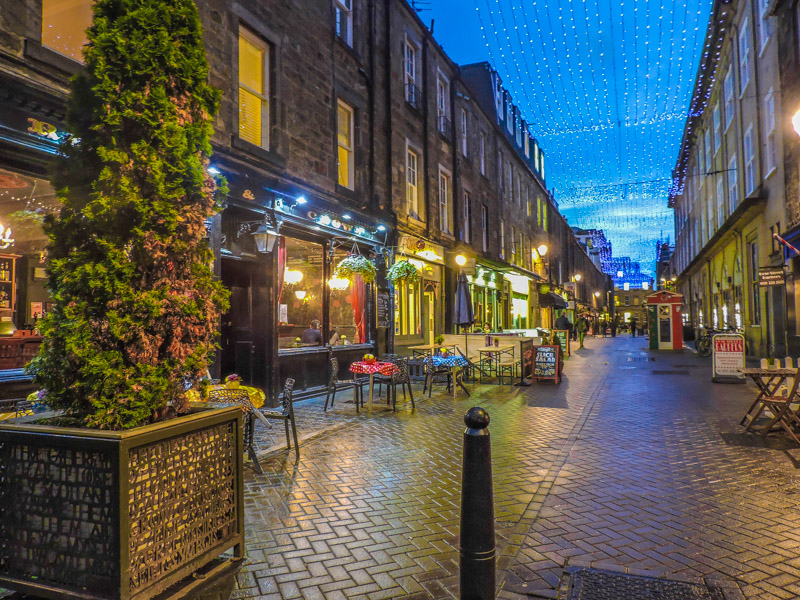 Зустріч у часі
Нині на одній стороні вулиці знаходиться безліч привабливих магазинів, а на інший, південній стороні - прекрасний сад Princes Street Gardens
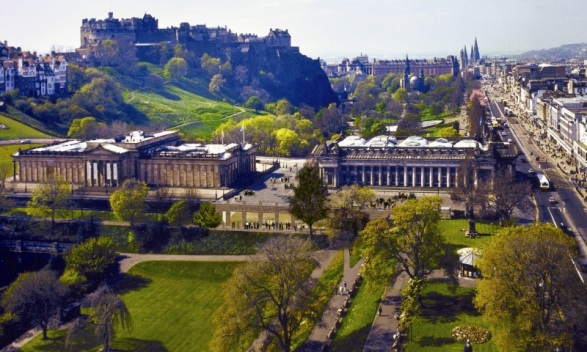 Серце шотландської столиці
Біля стін замку
Собор Святого Жиля
Каплиця Ордену Чортополоху
Дякую за Увагу